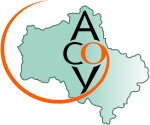 III ВСЕРОССИЙСКИЙ СЪЕЗД
«ШКОЛЬНОЕ
МАТЕМАТИЧЕСКОЕ ОБРАЗОВАНИЕ»
КОНФЕРЕНЦИЯ
МЕЖРЕГИОНАЛЬНОЙ АССОЦИАЦИИ
УЧИТЕЛЕЙ МАТЕМАТИКИ
АЛЕКСЕЕВА ЕЛЕНА ЕВГЕНЬЕВНА,
преподаватель кафедры математических дисциплин
ГБОУ ВО МО «АКАДЕМИЯ СОЦИАЛЬНОГО УПРАВЛЕНИЯ»
alekseeva.ok@mail.ru
17–18 ноября 2015 г., Новосибирск
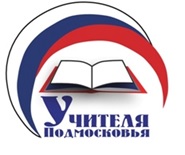 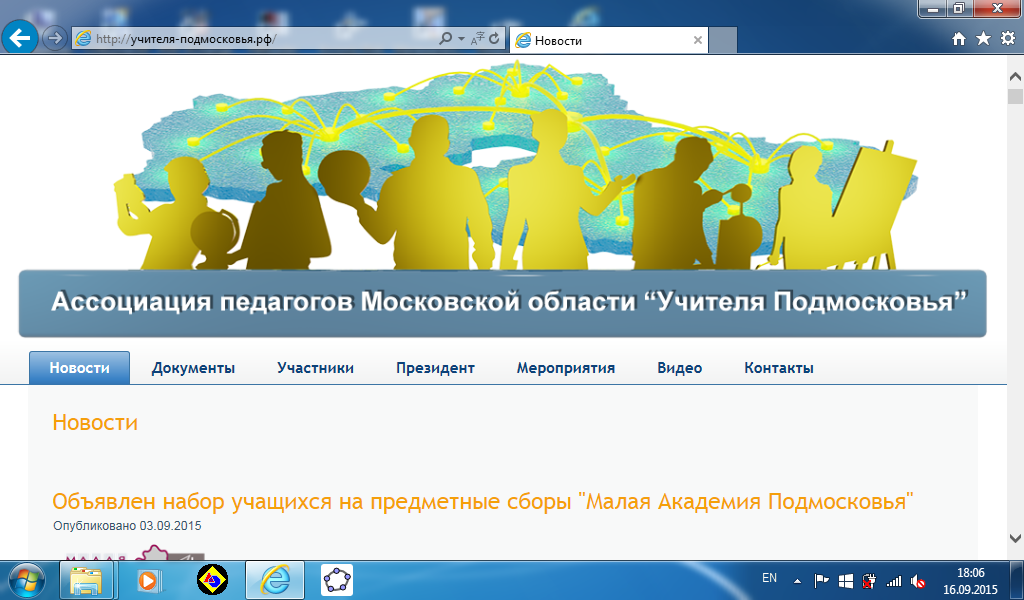 Ассоциация учителей
математики и физики 
Московской области
2
Ассоциация учителей математики и физики  Московской области
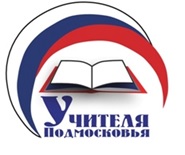 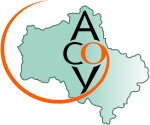 Дата основания: 22 апреля 2013
(первое собрание с принятием решения о создании)
Цель Ассоциации (миссия):
Содействие развитию физико-математического образования в Московской области, повышению его качества, доступности, конкурентоспособности.
Создание условий для профессионального роста, активного обмена опытом.
Участие в разработке и обсуждении стратегических задач математического образования.
Укрепление межпредметных связей математики с естественнонаучными и гуманитарными дисциплинами.
Пропаганда достижений в области эффективных технологий математического образования школьников.
 Внедрение педагогических инноваций.
3
Ассоциация учителей математики и физики  Московской области
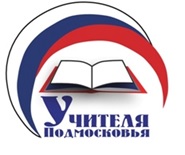 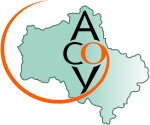 НАПРАВЛЕНИЯ РАБОТЫ АССОЦИАЦИИ 

Содержание физико-математического образования в средней школе и проблемы внедрения современных учебно-методических комплектов.
Контроль и оценка учебных достижений учащихся с использованием информационных технологий.
Олимпиады школьников по математике, физике и компьютерной грамотности как средство развития исследовательской и познавательной  деятельности учащихся.
Подготовка молодых кадров, повышение профессионального уровня учителей и их статуса в обществе.
Использование информационно-коммуникационных технологий при подготовке выпускников средних общеобразовательных школ Московской области.
4
Ассоциация учителей математики и физики  Московской области
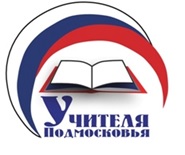 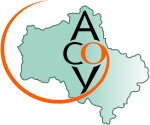 Государственное бюджетное образовательное учреждение высшего образования Московской области «Академия социального управления» Государственное образовательное учреждение высшего профессионального образования
«Московский государственный областной университет»

Государственное бюджетное образовательное учреждение высшего образования Московской области «Университет «Дубна» осуществляет деятельность по реализации: .
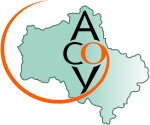 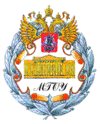 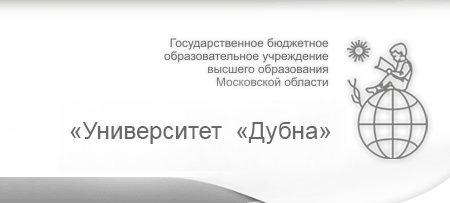 5
Ассоциация учителей математики и физики  Московской области
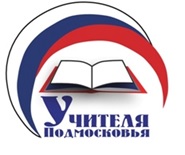 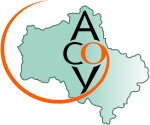 ФЕДЕРАЛЬНЫЙ ГОСУДАРСТВЕННЫЙ
ОБРАЗОВАТЕЛЬНЫЙ СТАНДАРТОСНОВНОГО ОБЩЕГО ОБРАЗОВАНИЯ ФЕДЕРАЛЬНЫЙ ГОСУДАРСТВЕННЫЙ ОБРАЗОВАТЕЛЬНЫЙ СТАНДАРТ СРЕДНЕГО ОБЩЕГО ОБРАЗОВАНИЯ КОНЦЕПЦИЯ РАЗВИТИЯ
МАТЕМАТИЧЕСКОГО ОБРАЗОВАНИЯ В РОССИЙСКОЙ ФЕДЕРАЦИИ  ПРОФЕССИОНАЛЬНЫЙ СТАНДАРТ Педагог (педагогическая деятельность в дошкольном, начальном общем, основном общем, среднем общем образовании) (воспитатель, учитель)
6
Ассоциация учителей математики и физики  Московской области
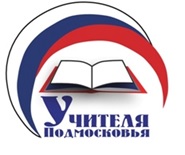 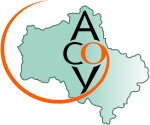 НАПРАВЛЕНИЯ МЕРОПРИЯТИЙ

Разработка региональной модели педагогического наставничества. 

Анализ результативных практик, методик и технологий школьного физико-математического образования.

Сопровождение внедрения профессиональных стандартов для учителей (преподавателей) математики и физики, ориентированных на новые образовательные результаты.
7
Ассоциация учителей математики и физики  Московской области
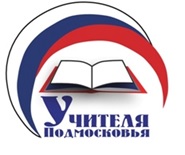 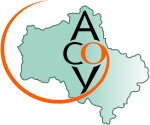 Создание стажировочных площадок на базе лидерских практик школьного физико-математического образования. 

Создание на конкурсной основе реестра видео уроков и мастер-классов учителей математики и физики Московской области.

Проведение олимпиад и конкурсов по математике и физике для одарённых детей и талантливой молодёжи. 

Проведение летних и зимних физико-математических школ для одарённых детей и талантливой молодёжи. 

Разработка образовательных программ для обучения одарённых детей и молодёжи по математике и физике.
.8
Ассоциация учителей математики и физики  Московской области
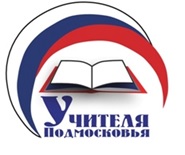 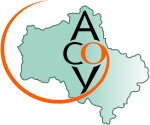 ГБОУ ВО МО «Академия социального управления»
9
10
11
Ассоциация учителей математики и физики  Московской области
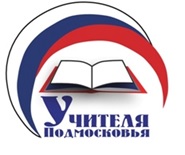 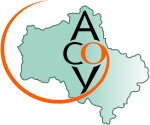 Государственное бюджетное образовательное учреждение высшего образования Московской области
«Академия социального управления»
Региональный методический семинар
12
Ассоциация учителей математики и физики  Московской области
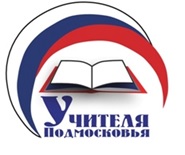 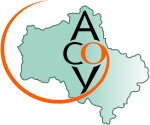 ГБОУ ВО МО «Академия социального управления»
«Актуальные проблемы обучения математике и физике. Обобщение педагогического опыта» 22 октября 2015 года
МБОУ СОШ №6 г. Мытищи Московской области
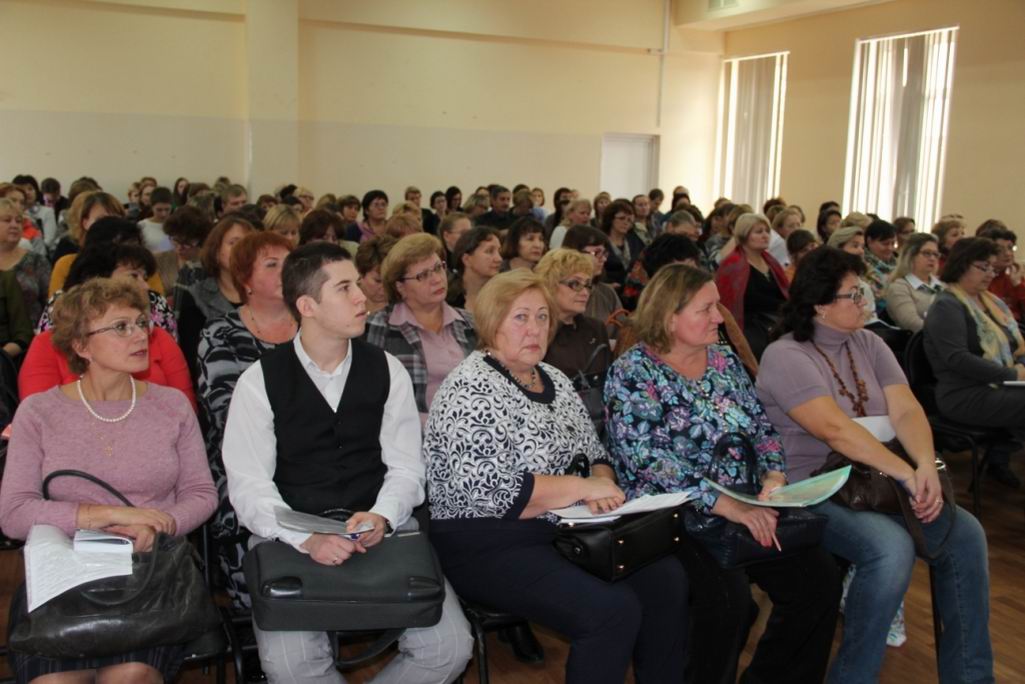 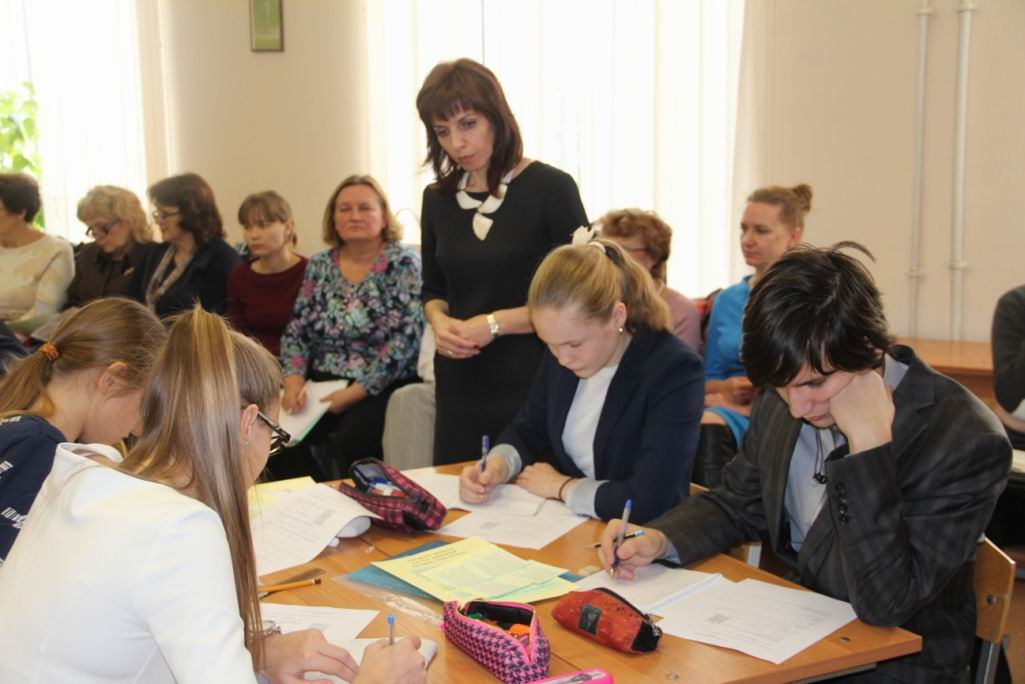 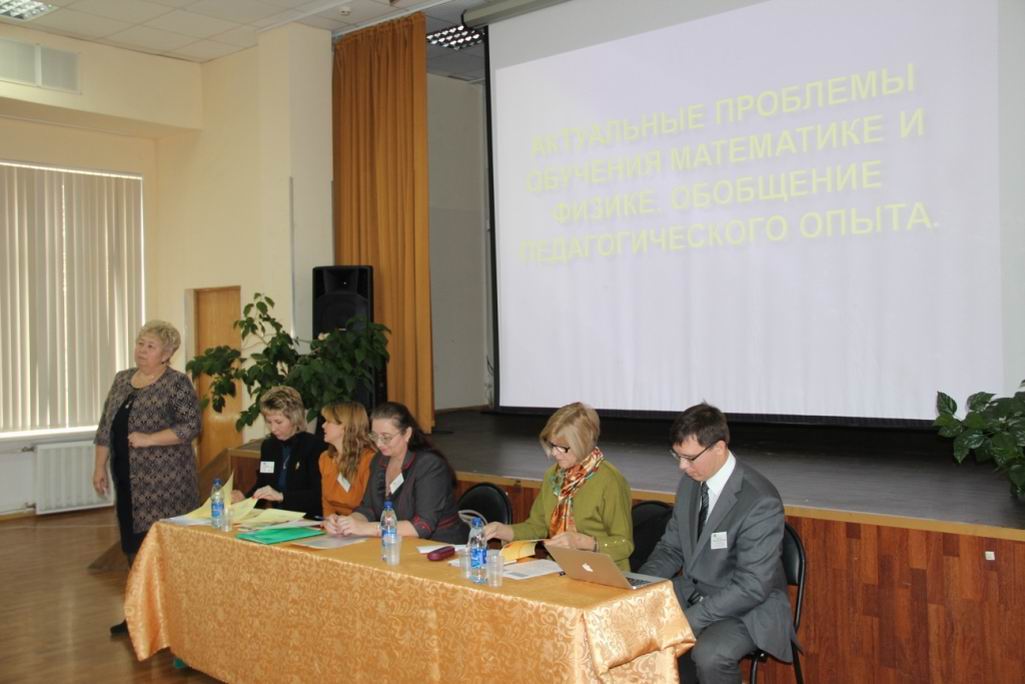 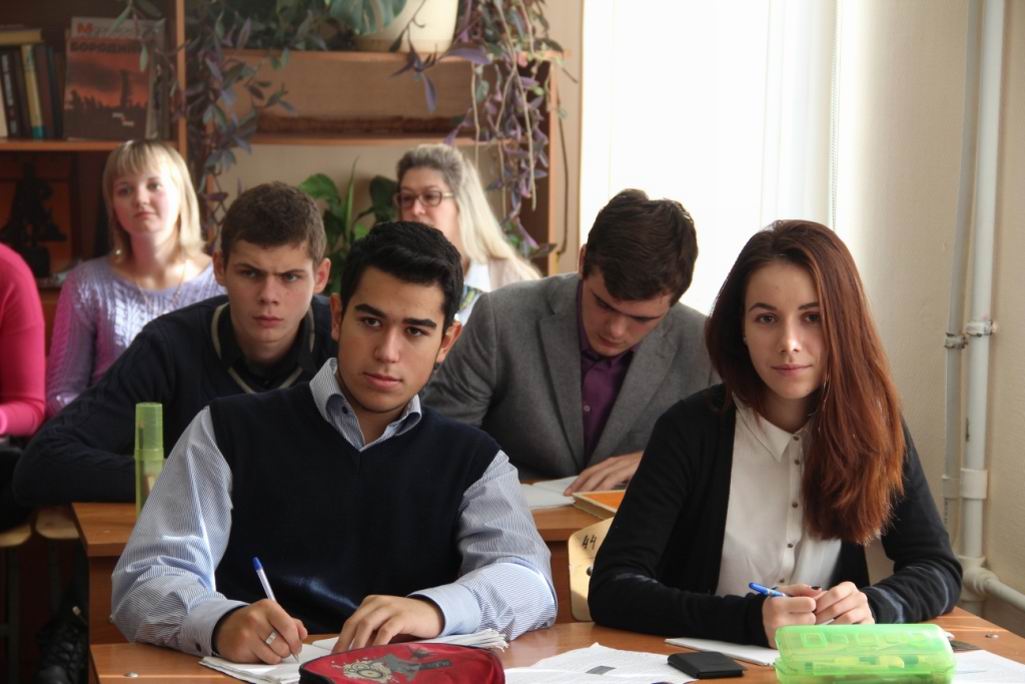 13
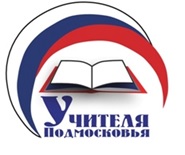 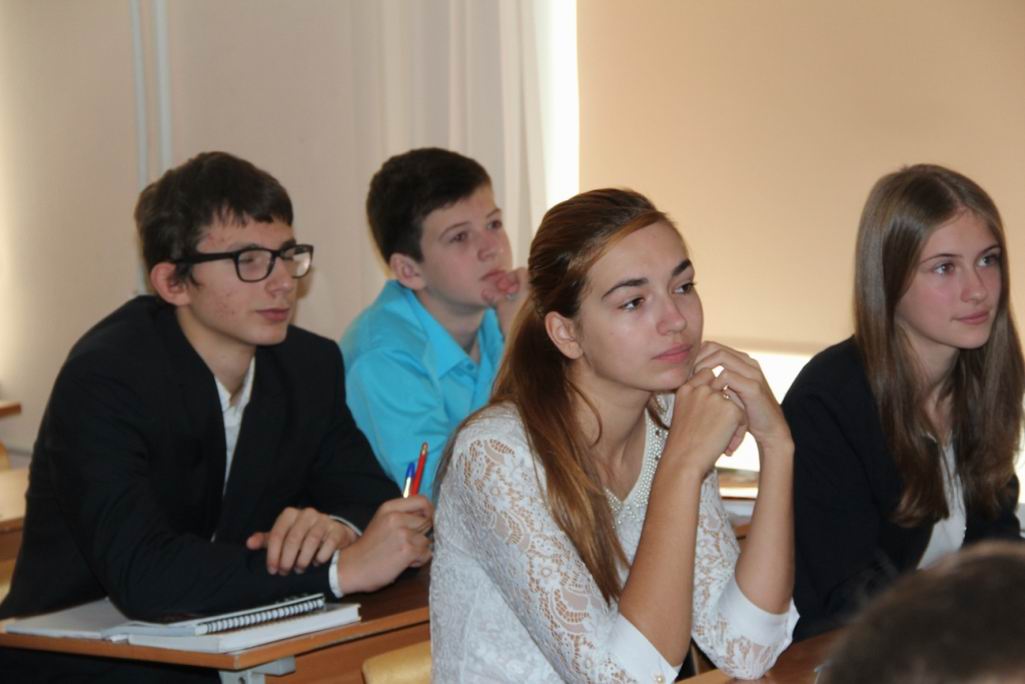 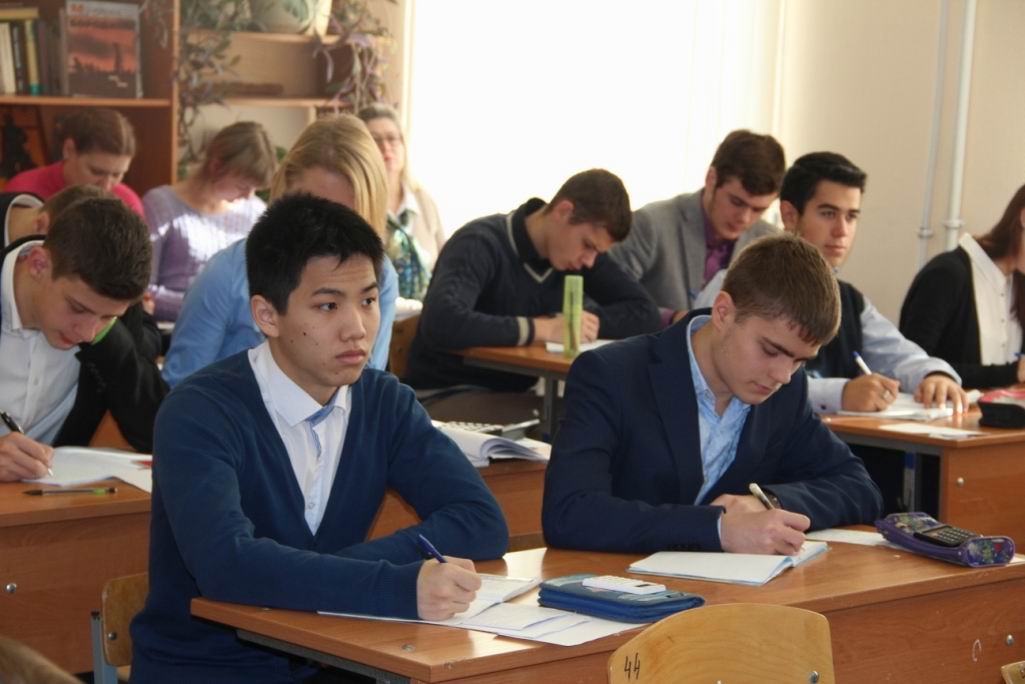 14
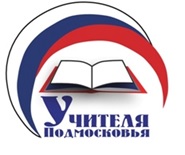 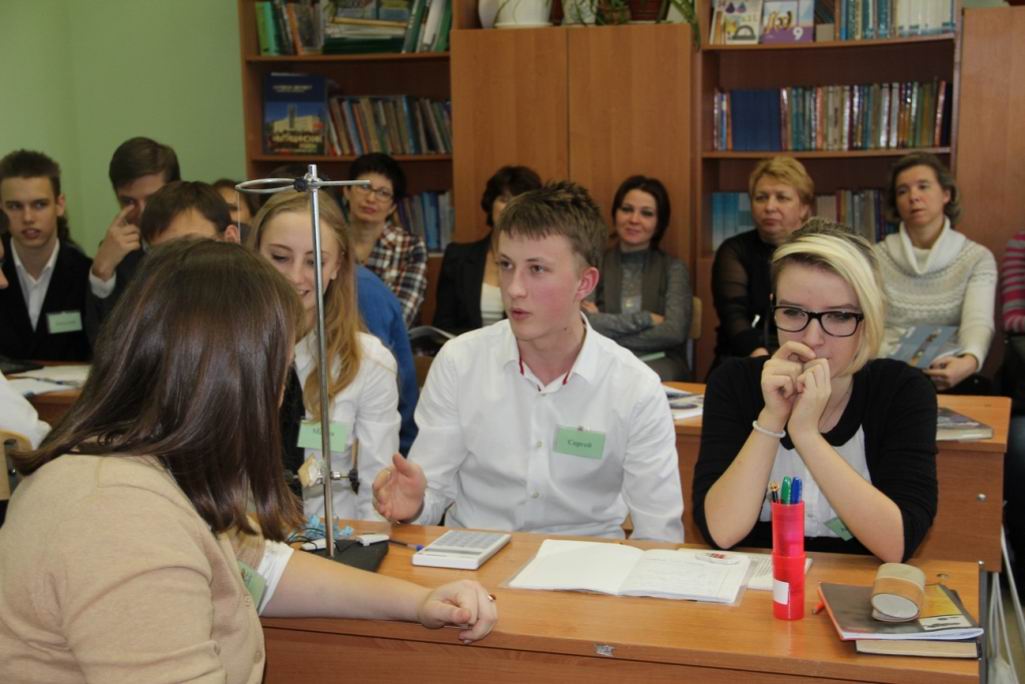 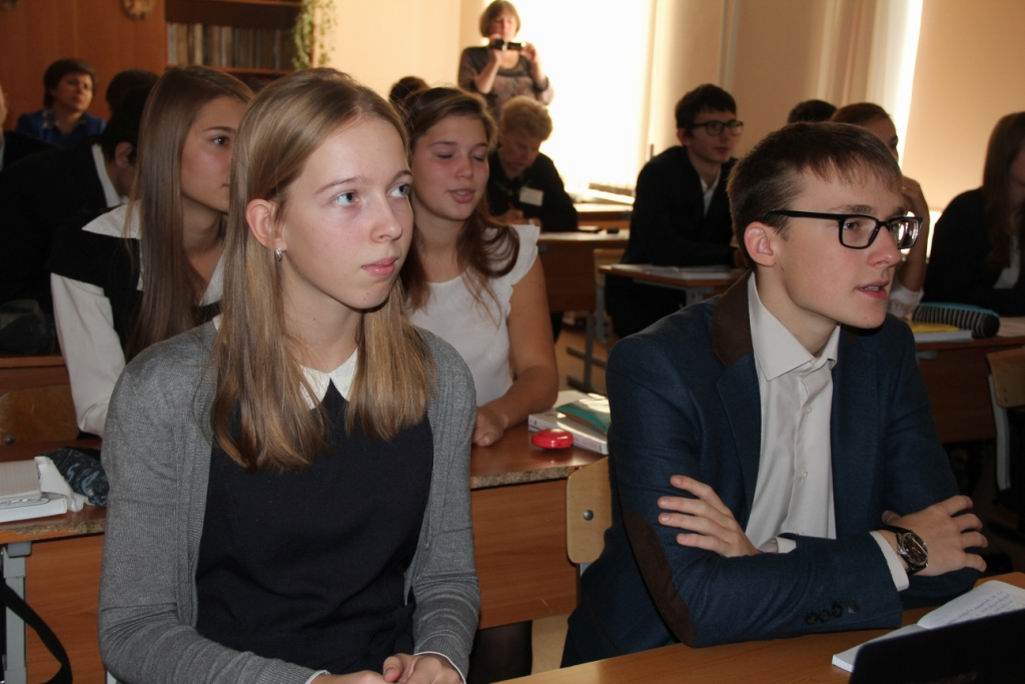 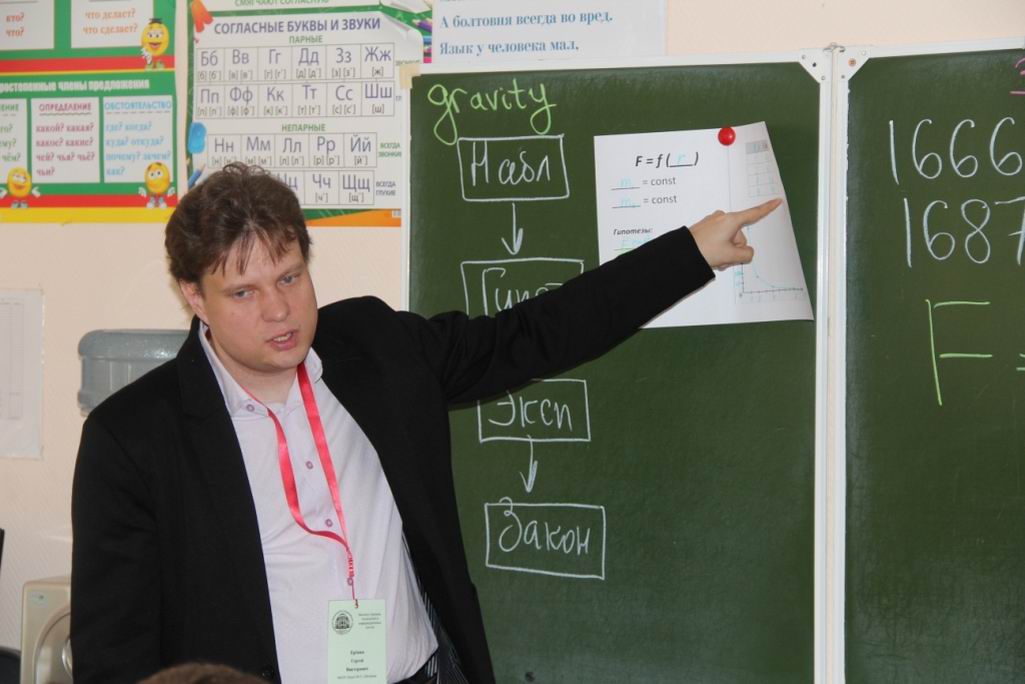 15
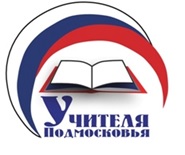 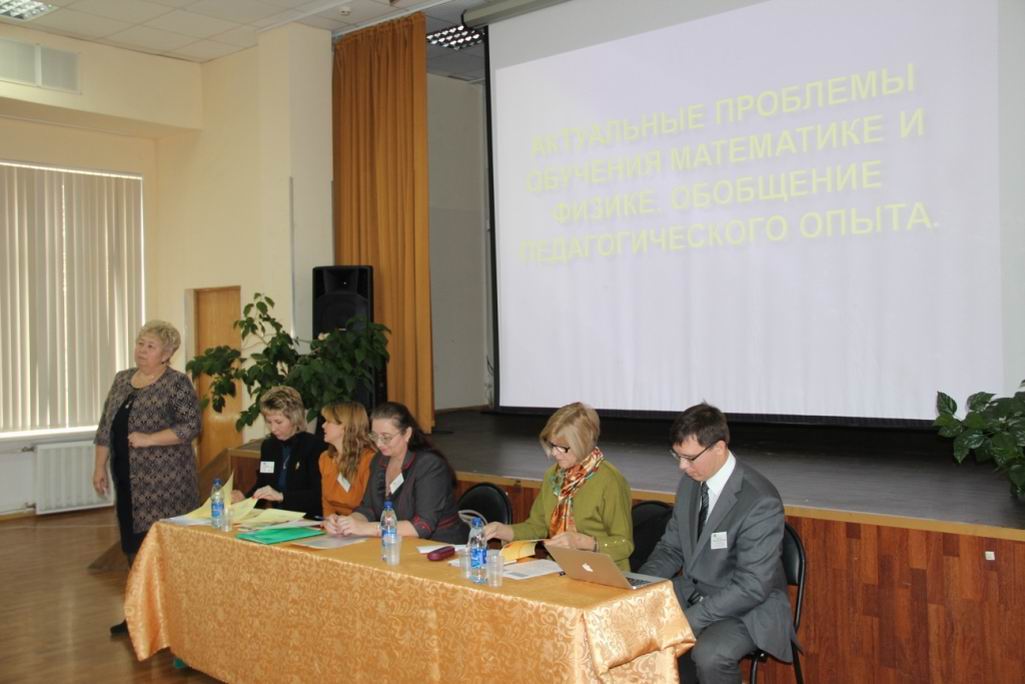 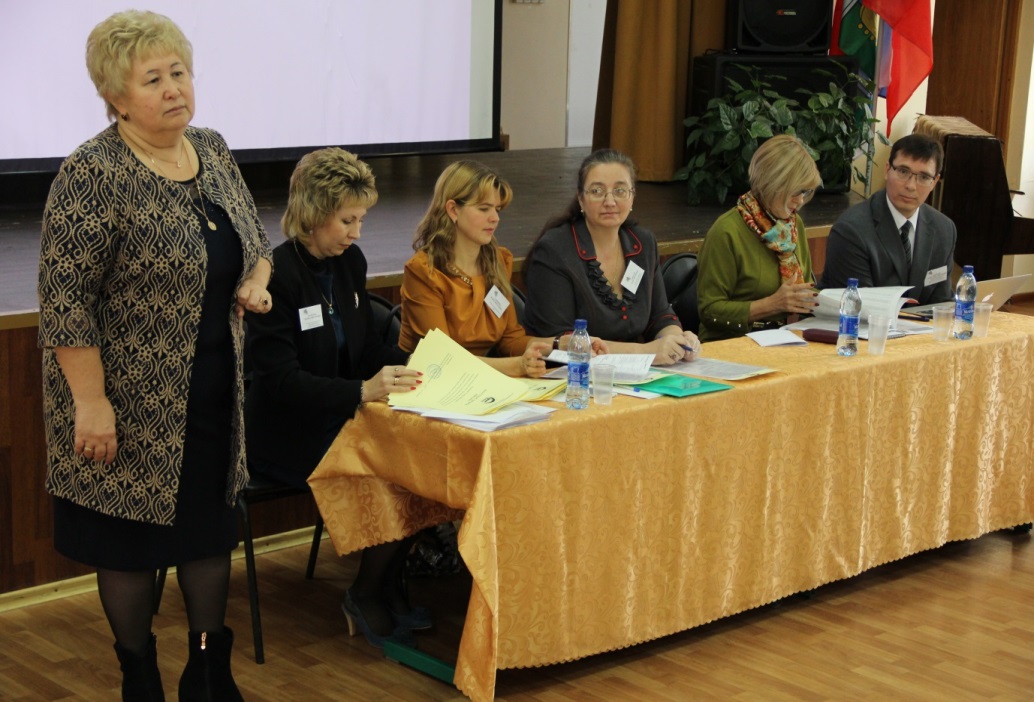 16
Ассоциация учителей математики и физики  Московской области
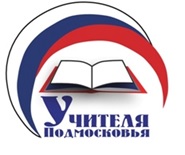 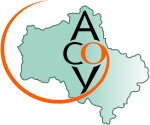 ГБОУ ВО МО «Академия социального управления»
«Актуальные проблемы обучения математике и физике. Обобщение педагогического опыта». 22 октября 2015 года
Секции: 
Профессиональное становление учителя математики и физики (для молодых педагогов).
Повышение мотивации у школьников к изучению математики и физики.
Реализация требований стандарта при обучении математике и физике.
Предпрофильная подготовка и профильное обучение.
17
в работе секций принимали участие:
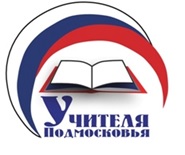 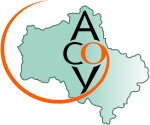 Рычкова Галина Васильевна, победитель конкурса лучший учитель предметник в номинации «математика» 2015 г. учитель математики МОУ Львовская СОШ № 4 Подольского м.р.

Абрезина Татьяна Ивановна победитель конкурса лучший учитель предметник в номинации «математика» 2014 г. учитель математики МБОУ Лицей № 1 Ступинского м.р.

Полякова Светлана Алексеевна, победитель конкурса лучший учитель предметник в номинации «Физика» 2015 г., учитель физики МБОУ СОШ № 8 с УИОП Ступинского м.р. 

Зубарева Ирина Ивановна – к.п.н., доцент, автор УМК по математике.
Бурмистрова Татьяна Анатольевна, заведующая редакцией математики и информатики издательства «Просвещение»
Учителя математики и физики районов Московской области
18
Региональный методический семинар Построение уроков математики и физикив свете концепции развития математического образования в России30 ноября 2015 г. г. Люберцы МОул. Южная, д. 20МОУ Гимназия №20 им. Героя Советского Союза Н.Д. Дугина
Ассоциация учителей математики и физики  Московской области
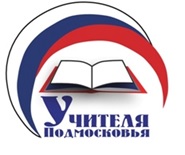 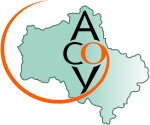 ГБОУ ВО МО «Академия социального управления»
19
30 ноября 2015 Региональный семинар г. Люберцы МО
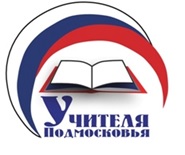 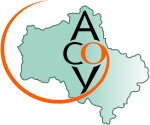 Секции: 
Профессиональное становление учителя математики и физики» (для молодых педагогов).
Повышение мотивации у школьников к изучению математики и физики.
Реализация требований стандарта при обучении математике и физике.
Предпрофильная подготовка и профильное обучение.
По окончанию семинара планируется встреча Ассоциации учителей математики и физики  с родителями школьников.Обсуждаемые вопросы:
Современный учитель математики (физики)
Современный УМК по математике (физике)
Мероприятия Ассоциации учителей математики и физики для школьников в рамках реализации Концепции развития математического образования в РФ
20
Ассоциация учителей математики и физики  Московской области
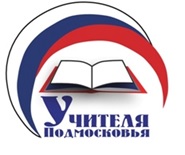 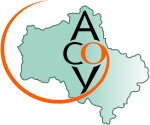 Государственное бюджетное образовательное учреждение высшего образования Московской области
«Академия социального управления»
Межрегиональный профессиональный конкурс творческих разработок
«Инновационные технологии
при обучении математике»
21
Ассоциация учителей математики и физики  Московской области
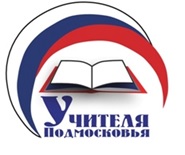 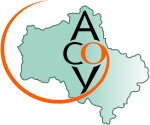 ГБОУ ВО МО «Академия социального управления»
НОМИНАЦИИ КОНКУРСА«Инновационные технологии при обучении математике»
Урок математики в современной информационно-образовательной среде.
Интегрированный урок в современной информационно-образовательной среде.
Внеурочная деятельность по математике в современной информационно-образовательной среде.
Электронный образовательный ресурс к уроку математики.
Дистанционные образовательные технологии при обучении математике.
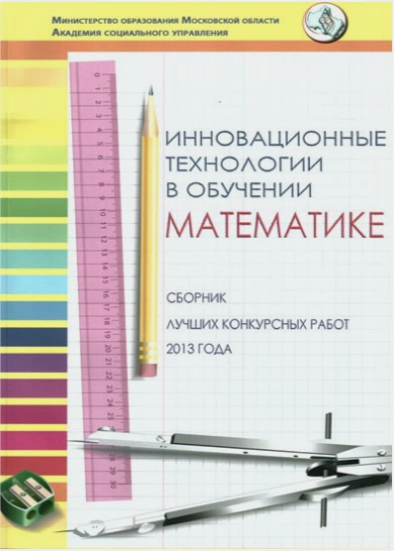 22
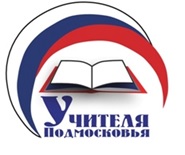 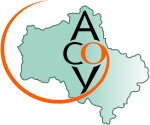 ГБОУ ВО МО «Академия социального управления»
Кафедра математических дисциплин
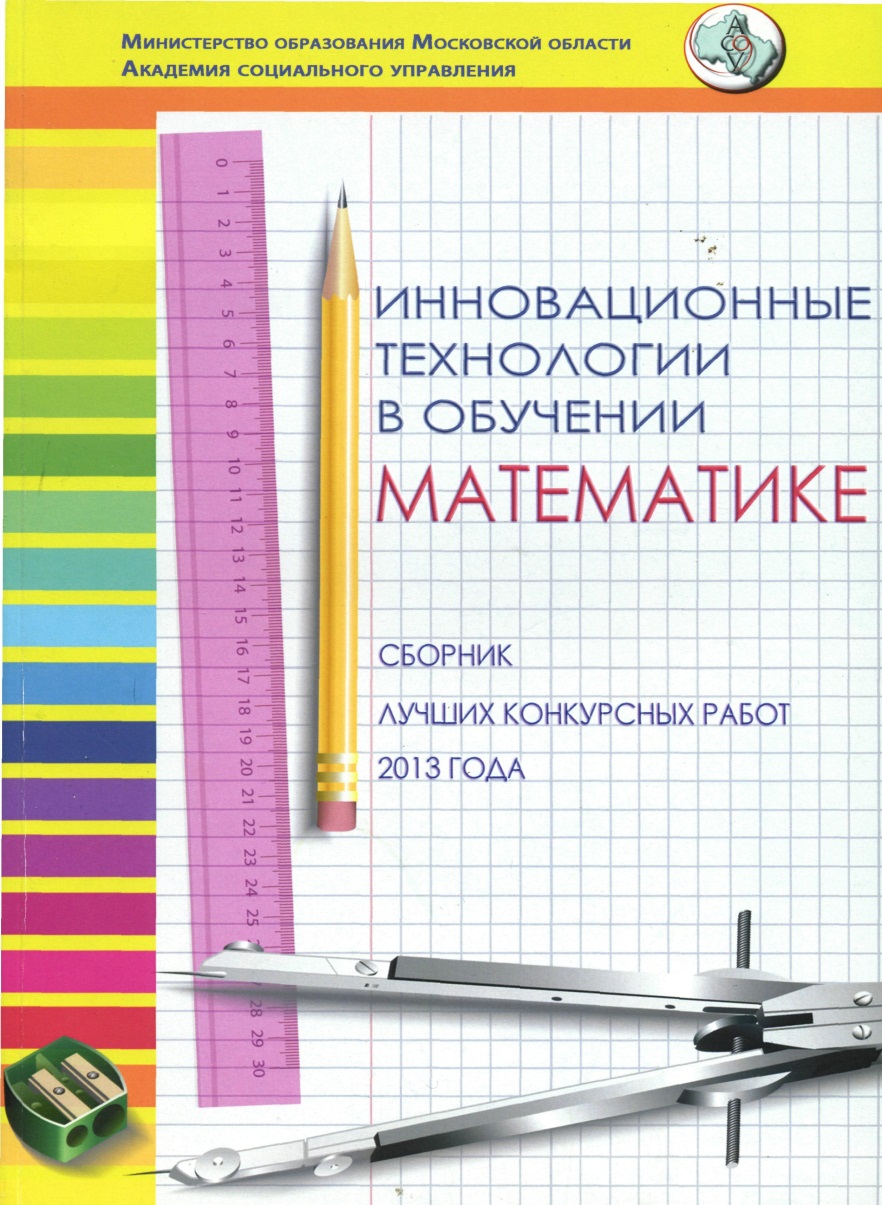 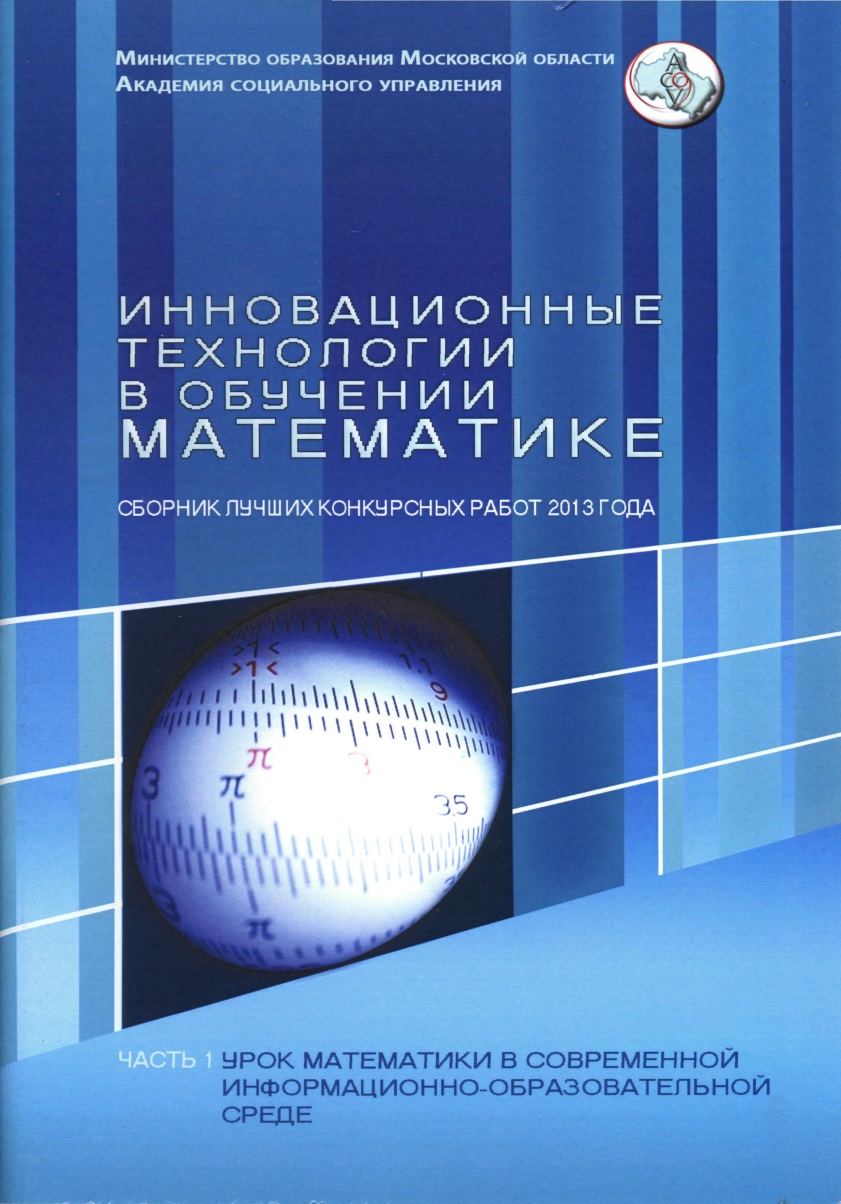 23
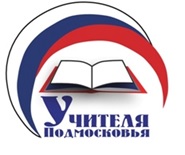 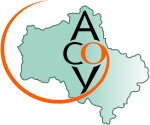 ГБОУ ВО МО «Академия социального управления»
Кафедра математических дисциплин
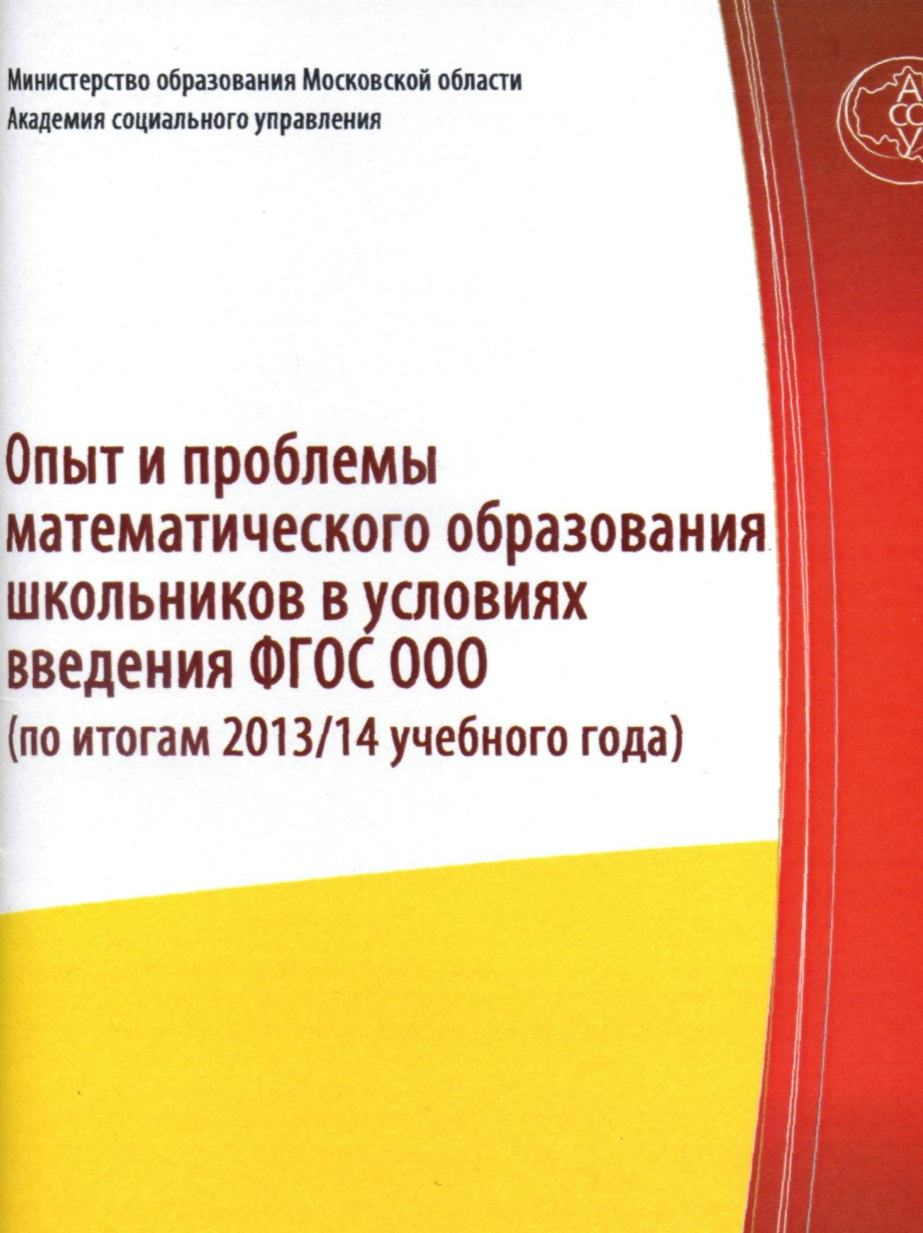 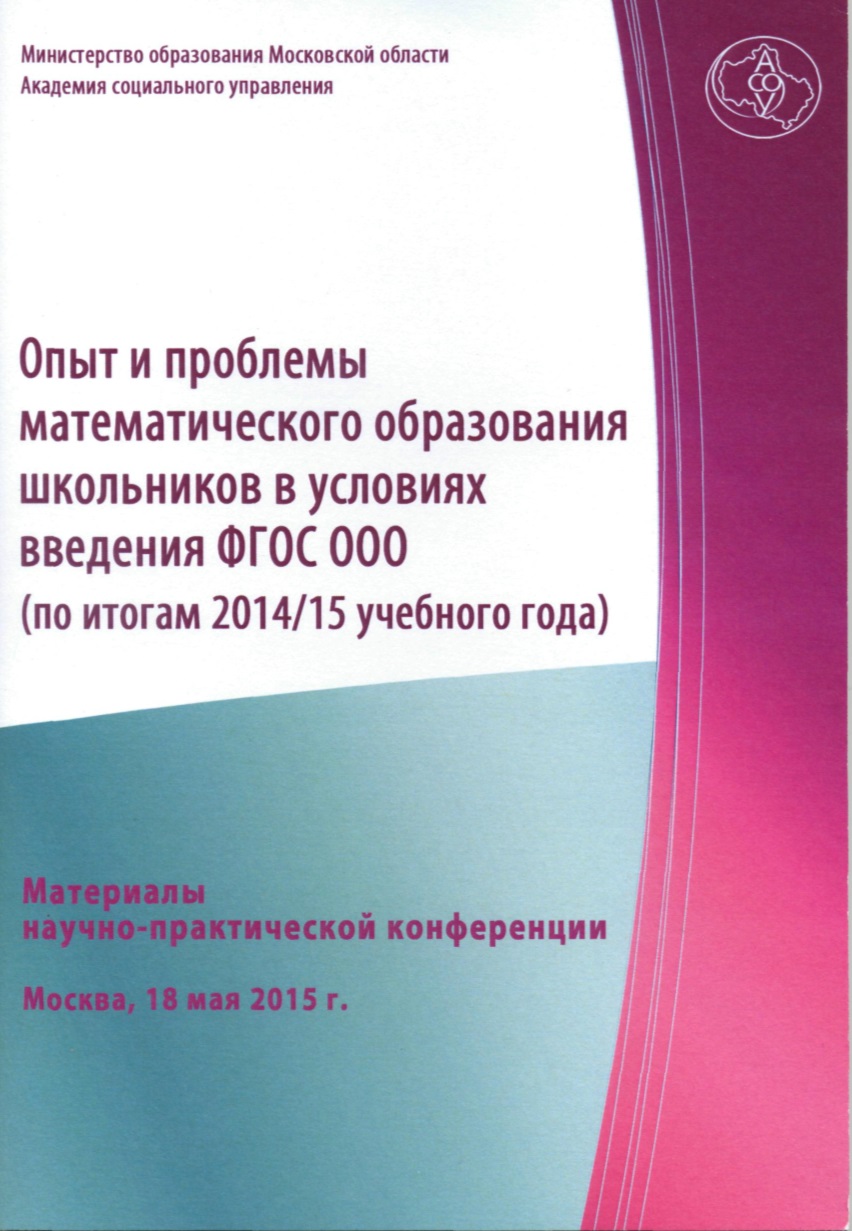 24
Ассоциация учителей математики и физики  Московской области
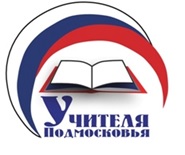 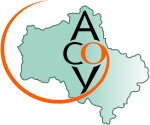 ПРЕДМЕТНАЯ НЕДЕЛЯ МАТЕМАТИКИ
И ФИЗИКИ

С 6 по 10 апреля 2015 года Ассоциация учителей математики и физики Московской области провела предметную неделю  математики и физики.

 В рамках предметной недели прошли мероприятия, в том числе открытые уроки  учителей математики и физики на школьном и муниципальном уровнях.
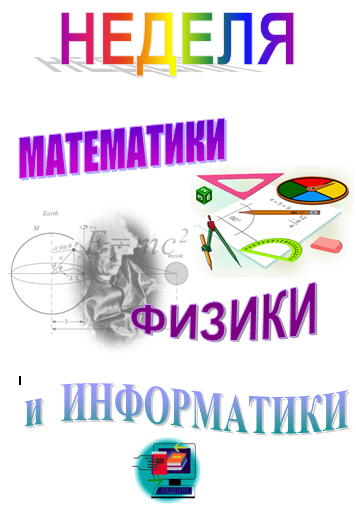 25
Ассоциация учителей математики и физики  Московской области
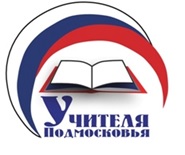 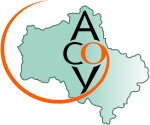 ГБОУ ВО МО «Академия социального управления»
ГОУ ВПО «Московский государственный областной университет»
Конкурс на присуждение премии
Губернатора Московской области
«Лучший по профессии»
в сфере образования
26
Ассоциация учителей математики и физики  Московской области
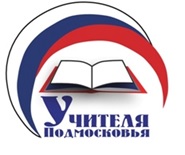 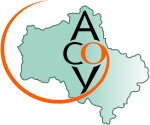 ГБОУ ВО МО «Академия социального управления»
ГОУ ВПО «Московский государственный областной университет»
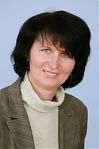 Рычкова Галина Васильевна, победитель конкурса лучший учитель предметник в номинации «математика» 2015 г.
учитель математики МОУ Львовская СОШ № 4 Подольского м.р.



Абрезина Татьяна Ивановна победитель конкурса лучший учитель предметник в номинации «математика» 2014 г. 
учитель математики МБОУ Лицей № 1 Ступинского м.р.
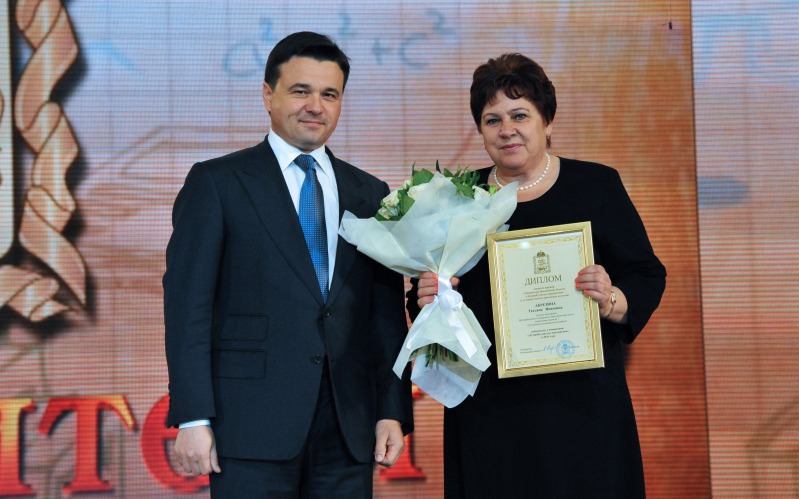 27
Ассоциация учителей математики и физики  Московской области
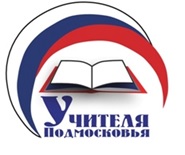 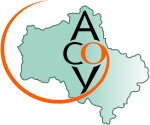 ГБОУ ВО МО «Академия социального управления»
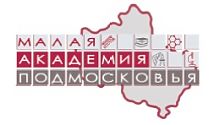 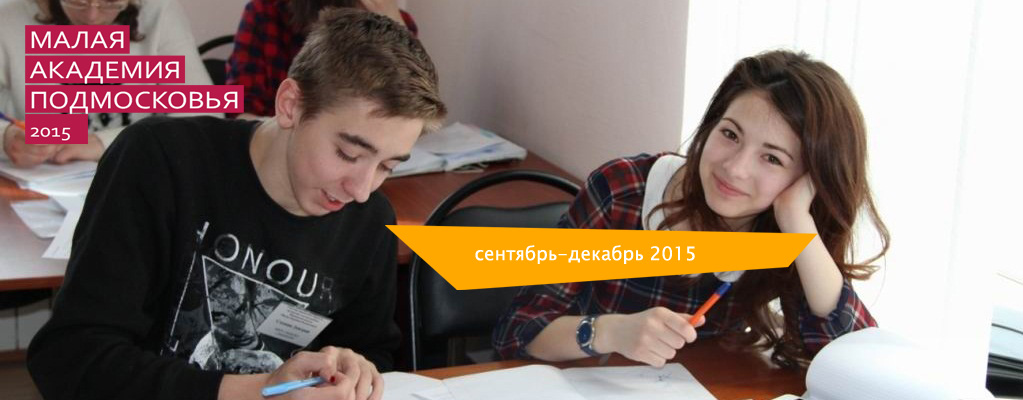 28
Ассоциация учителей математики и физики  Московской области
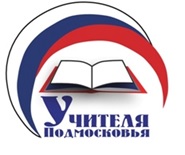 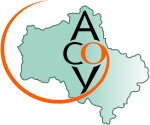 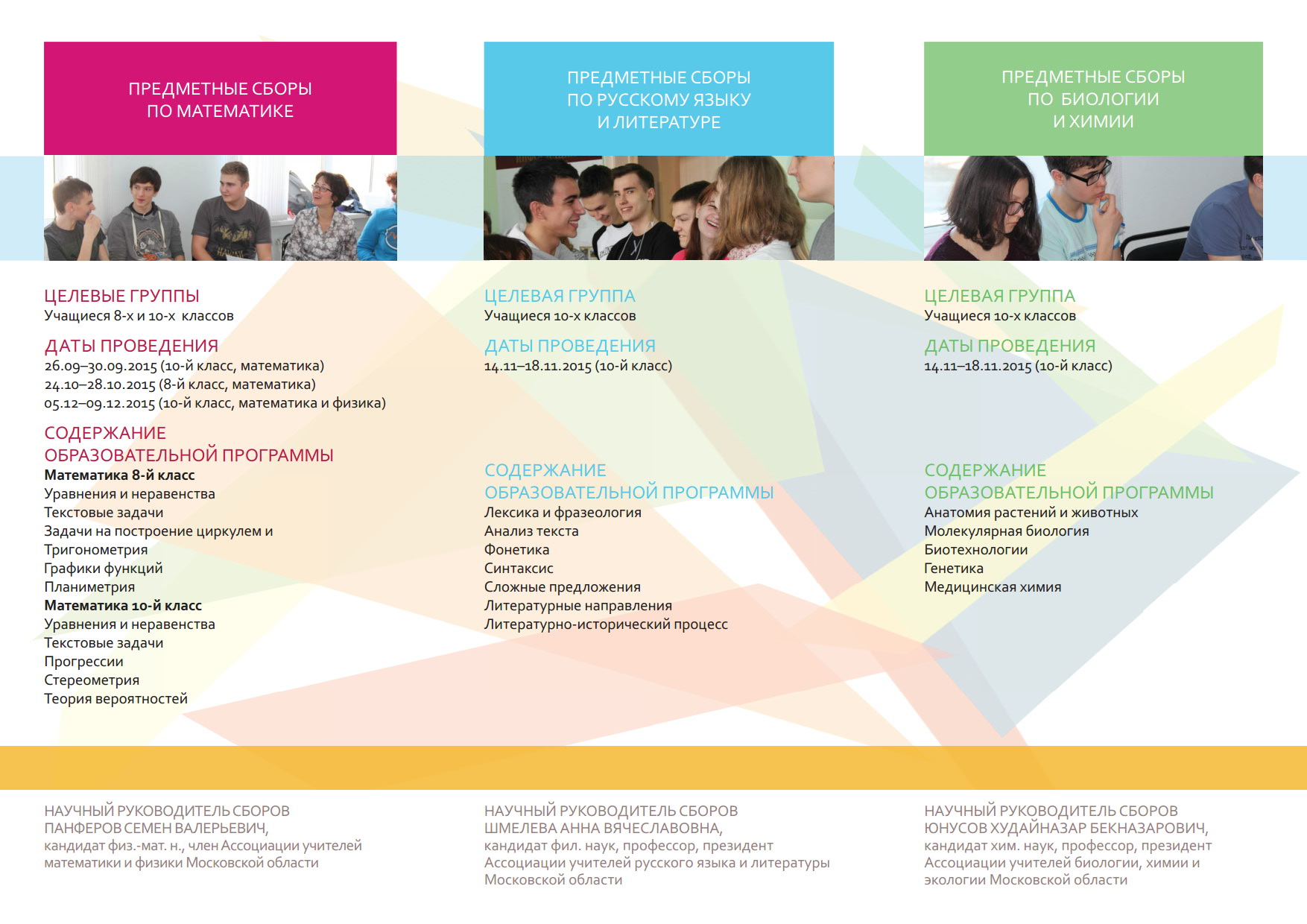 29
Ассоциация учителей математики и физики  Московской области
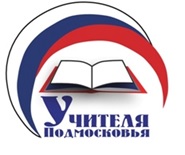 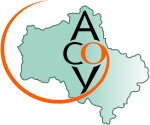 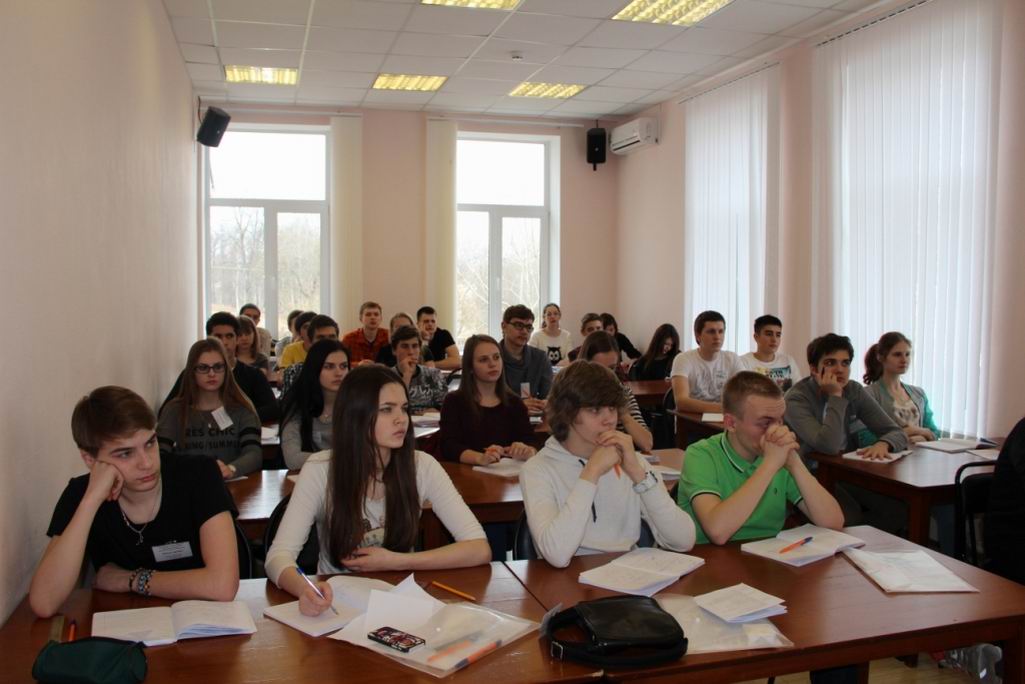 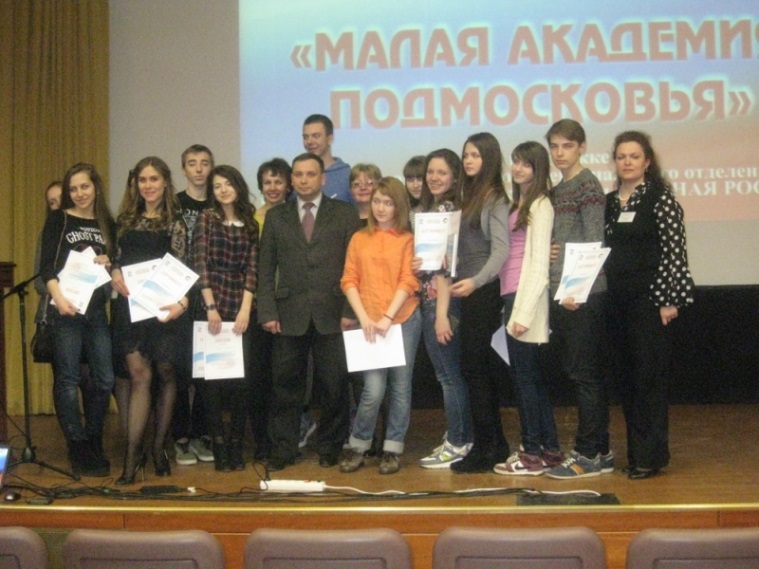 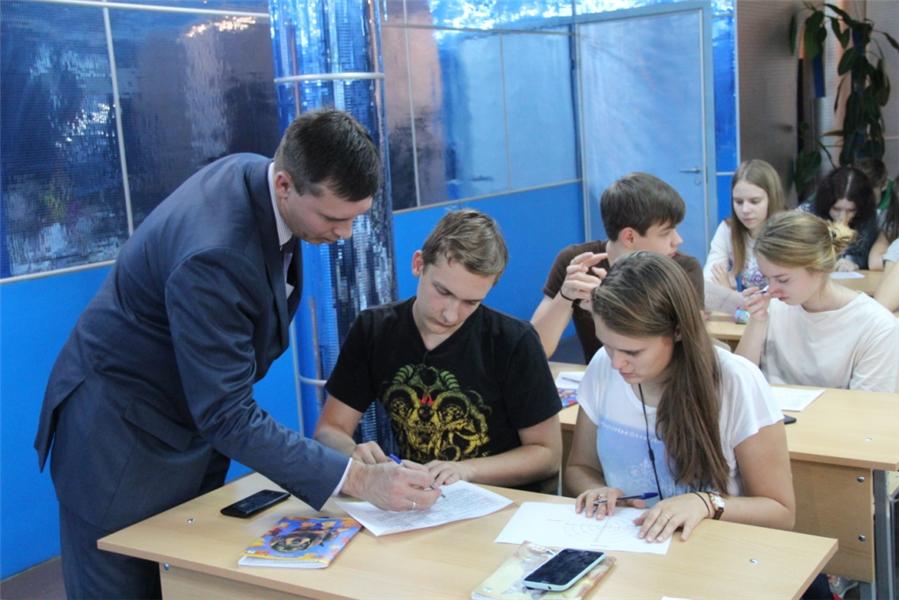 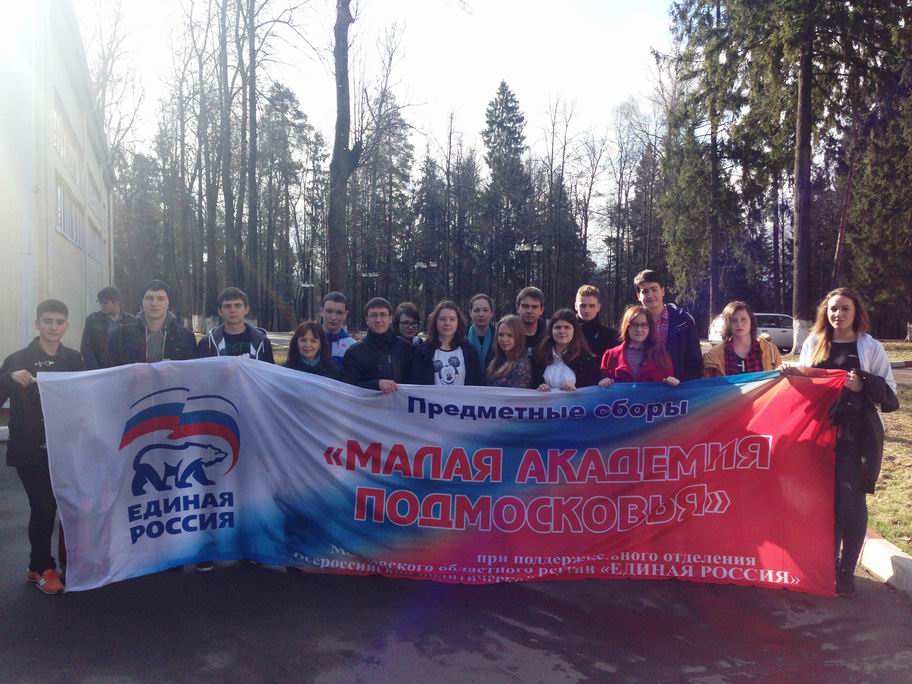 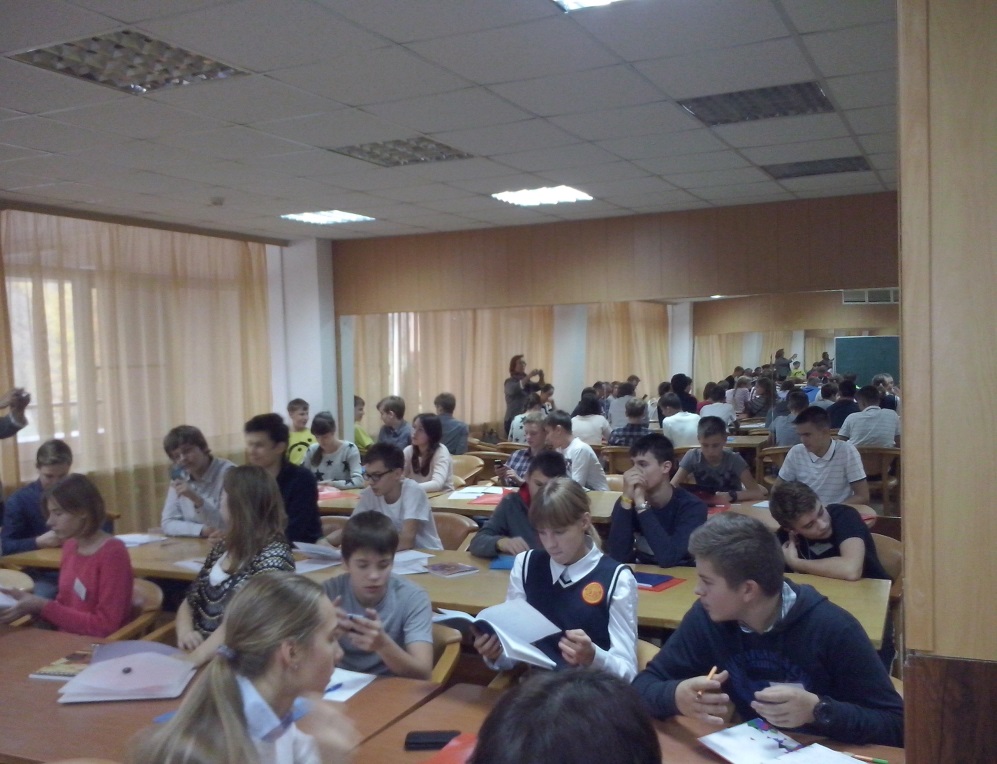 30
Ассоциация учителей математики и физики  Московской области
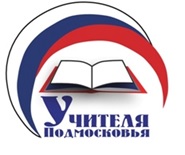 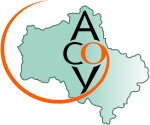 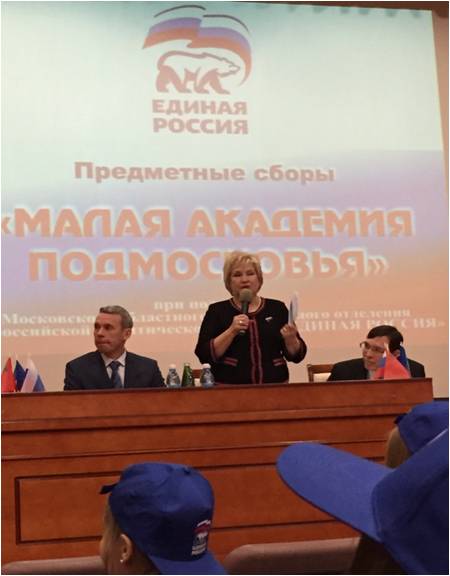 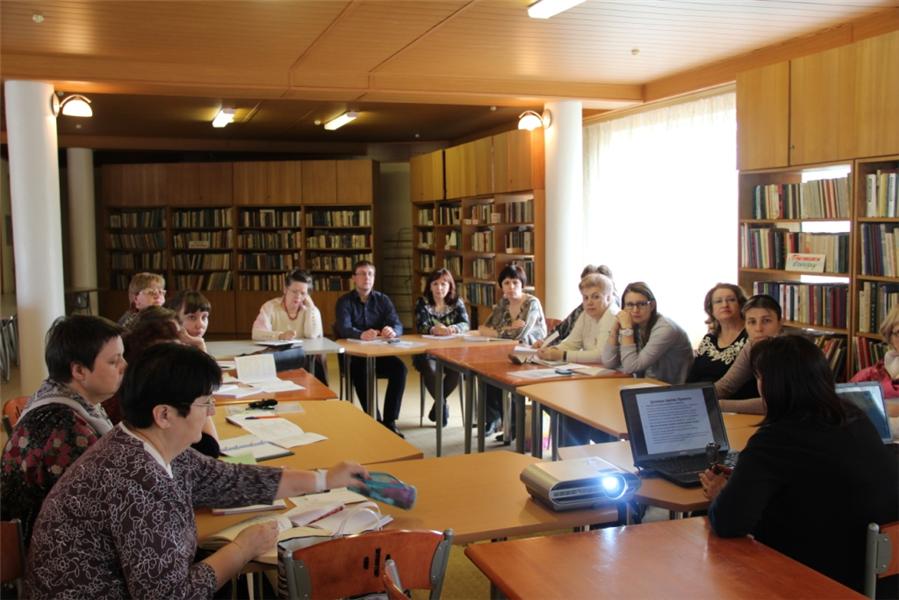 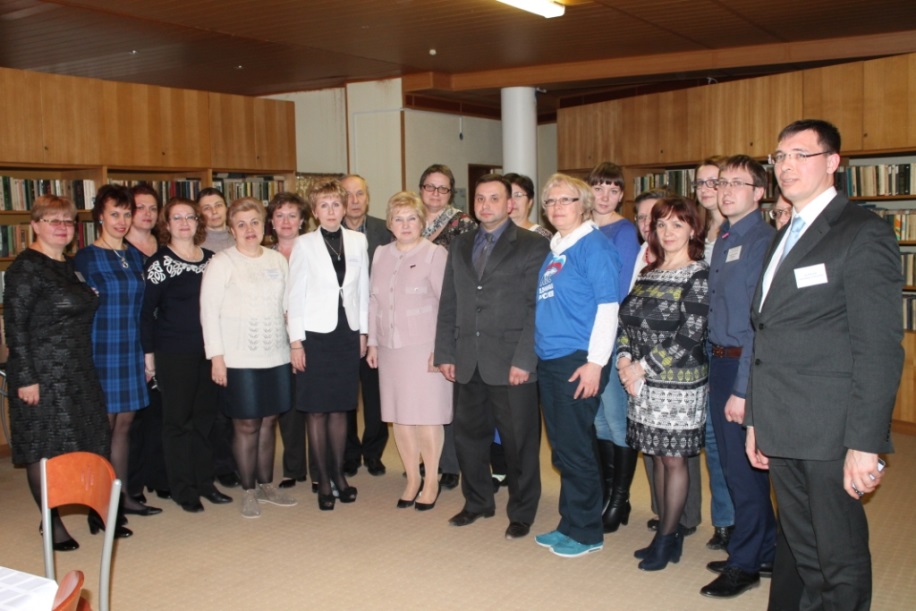 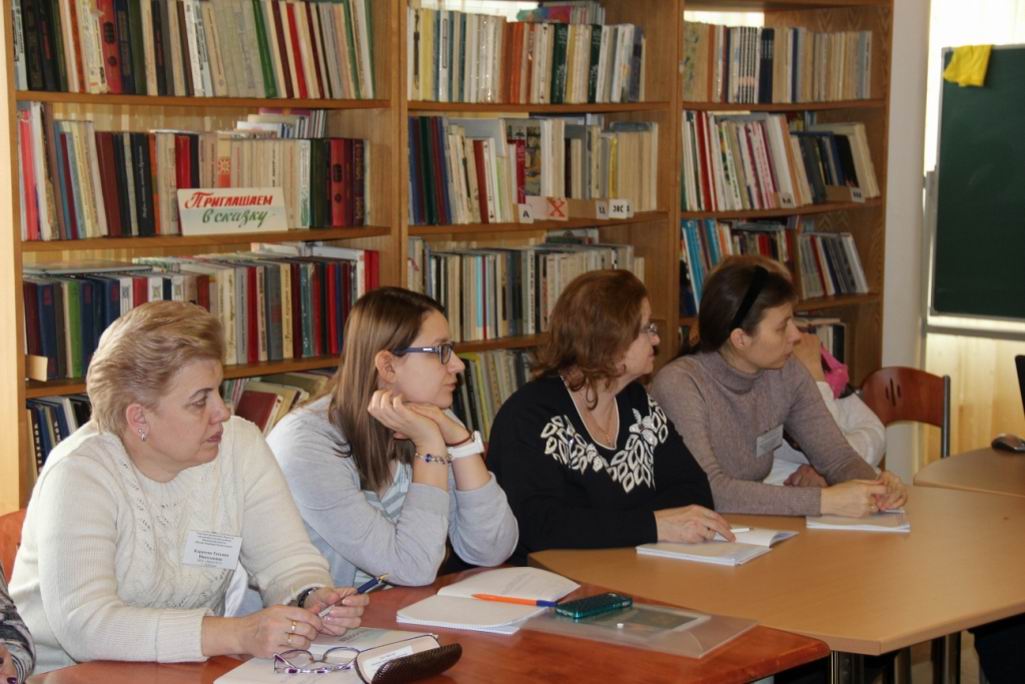 31
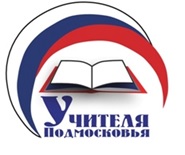 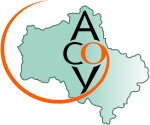 ГБОУ ВО МО «Академия социального управления»
Кафедра математических дисциплин
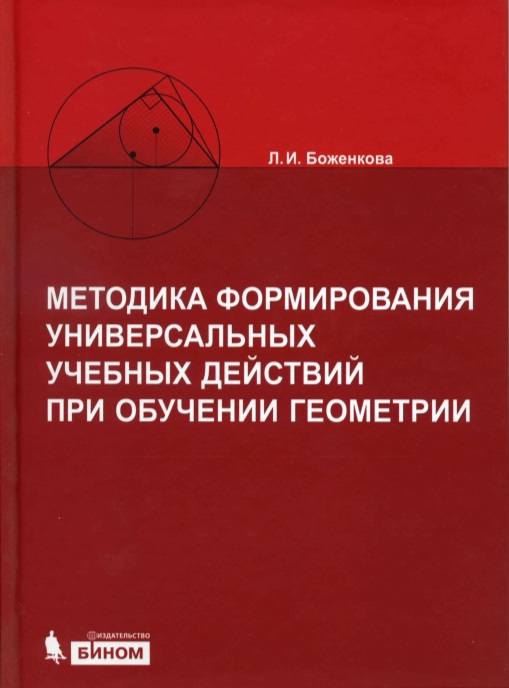 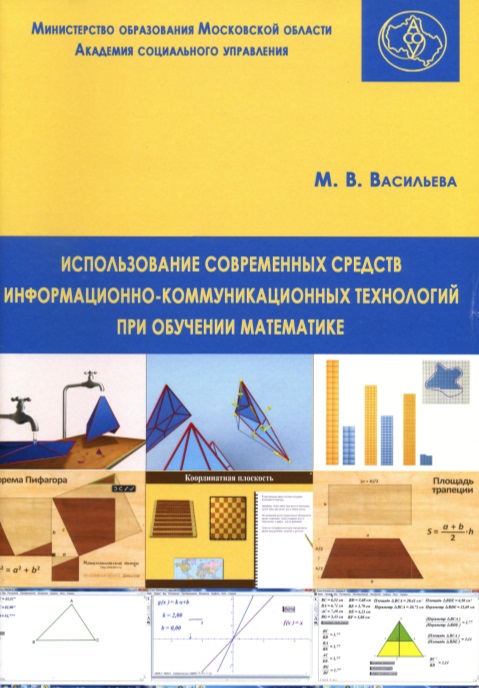 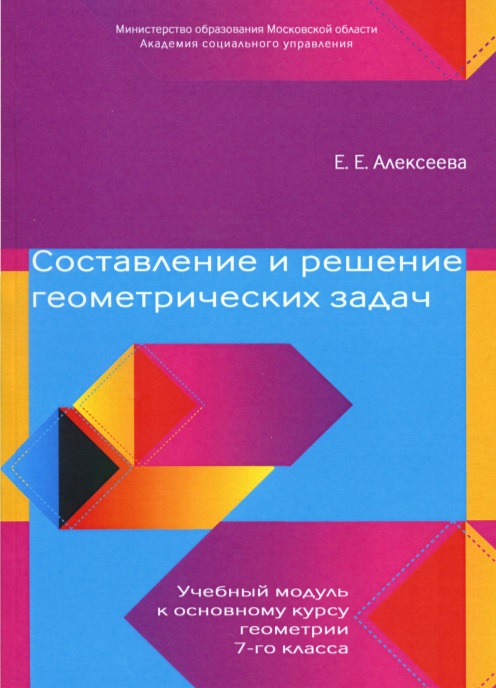 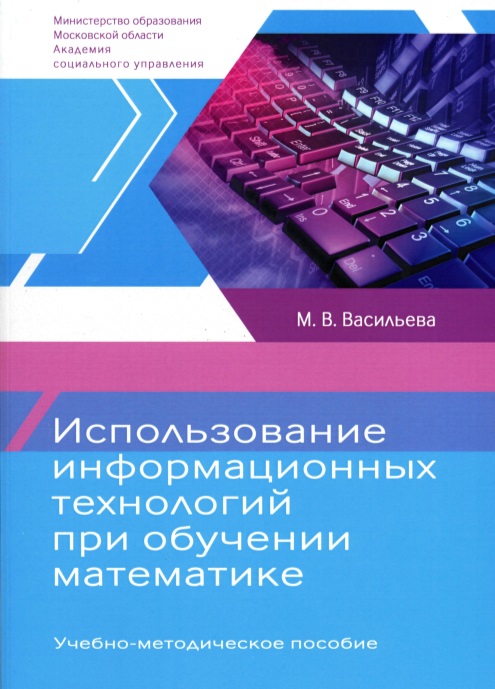 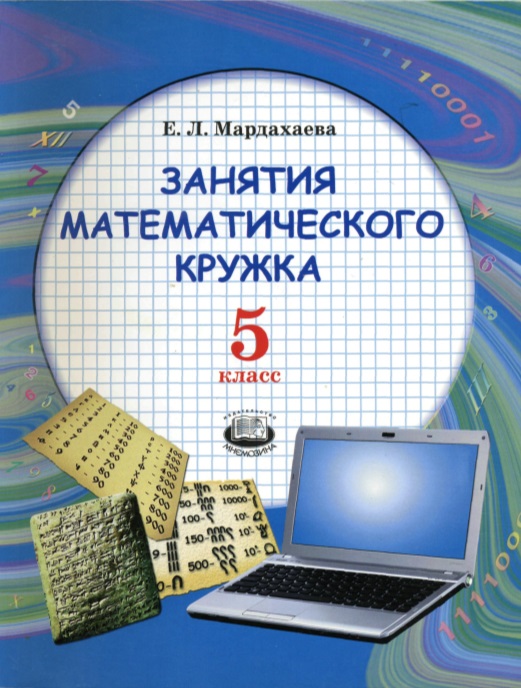 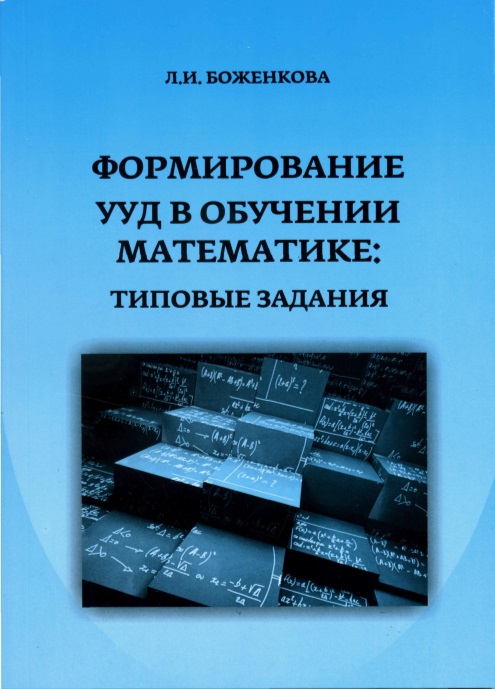 32
Спасибо за внимание!
АЛЕКСЕЕВА ЕЛЕНА ЕВГЕНЬЕВНА,
преподаватель кафедры математических дисциплин
ГБОУ ВО МО «АКАДЕМИЯ СОЦИАЛЬНОГО УПРАВЛЕНИЯ»
alekseeva.ok@mail.ru
33
Васильева Марина Викторовнак.п.н., заведующий кафедрой математических дисциплин ГБОУ ВО МО «Академия социального управления»
kaf.matematika@asou-mo.ru
ipk1@yandex.ru 
8-968-821-91-04
34